Plano Parkway
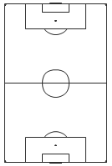 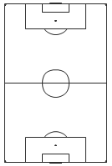 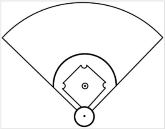 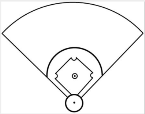 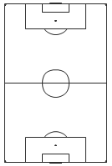 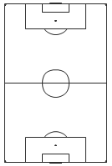 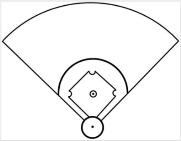 Local 
Missions
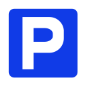 ESL Classes 
Entrance B
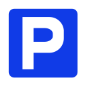 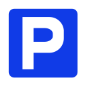 Midway Road
Lake
ESL
Marsh Lane
Main 
Church
Children’s
Students’
Ministry
Ministry
Commons
Sports Fitness Center
West 
Wing
P.C.A.
Chapel
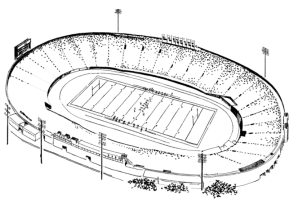 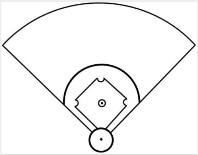 W. Park Boulevard